Alberta Business Beat
Volume 5,  April 2014
Background and Methodology
Background & Objectives
Background
ATB Financial commissioned NRG Research Group to conduct a survey of 300 randomly selected small- to medium-sized businesses in Alberta each quarter, beginning in Q1 2013.
The purpose of these studies is to gain an understanding the challenges faced by small- to medium-sized businesses in Alberta, and to track confidence in the business climate in Alberta.

Research Objectives
Measure business owners and managers’ perceptions of the current business climate compared with six months ago, as well as their assessments of what the business climate will be like six months from now;
Understand the need of cash flow management and the habits and tools business owners use to maintain an understanding of their company’s financial management. 
Explore gender differences when it comes to managing their business, cash flow management and future investment plans; and,
Profile the firmographics as well as respondent demographics for small- to medium-sized businesses in Alberta.
Methodology
Qualifying Businesses
< 500 employees
<$20 million annual revenues
Must be financial decision makers or influencers
Excluded agriculture, government, financial institutions, media, market research, PR, advertising  and communications sectors
Field dates:
Mar  19 - Apr 1, 2014

Telephone
Over 3,000 businesses contacts made and 300 completed the survey
An oversample of 100  female entrepreneurs were added for all gender comparisons
Margin of error is +/- 5.8%
Alberta SME’s
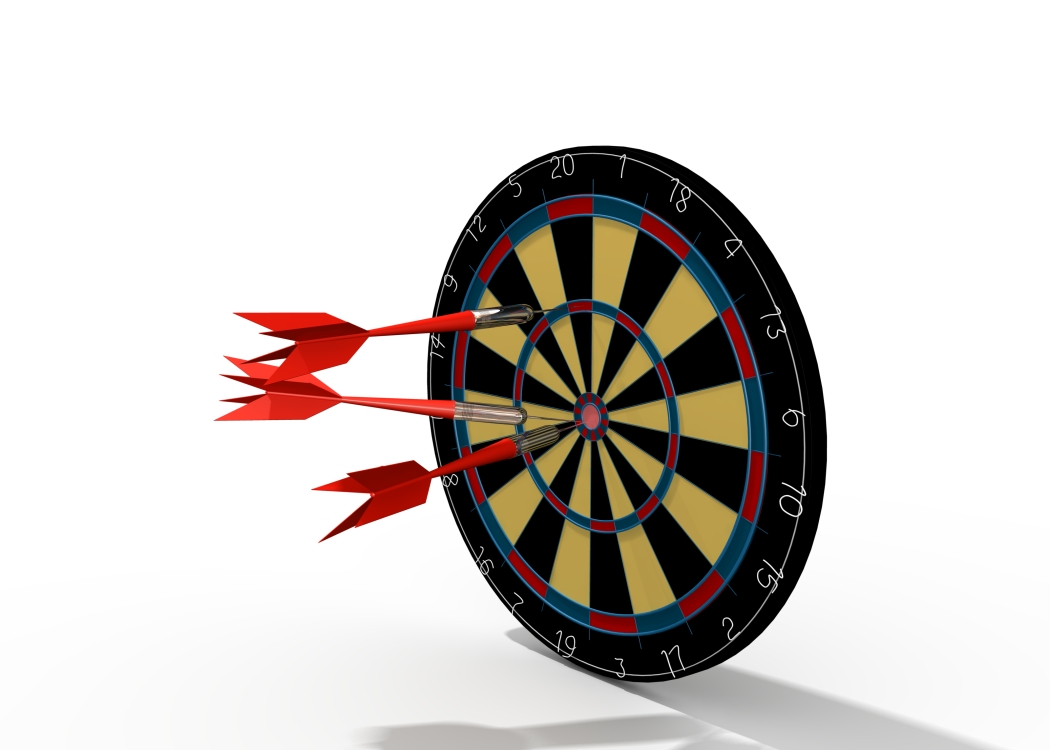 [Speaker Notes: fielded March 19 to April 1.]
Key Insights
1
ATB – Business Optimism Index grew again this quarter to reach a new record!
2
Majority of small businesses do not prepare cash flow projections, but are impacted by seasonal cash flows.
3
Female entrepreneurs generally approach business in similar ways to their male counterparts; although there are some subtle differences.
Business Confidence
A very optimistic future
“How do you think… will be six months from now?”
Your Company
Alberta Economy
54% better/ somewhat better
46% better/ somewhat better
95%
89%
+2
+5
96% MALE
88% MALE
will be better off or the same
will be better off or the same
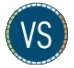 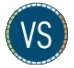 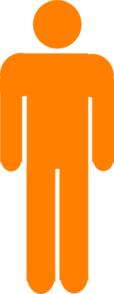 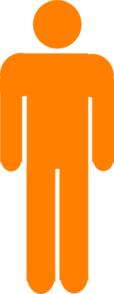 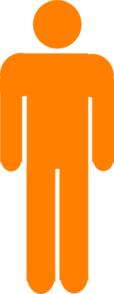 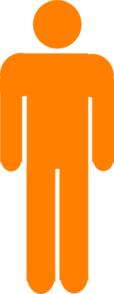 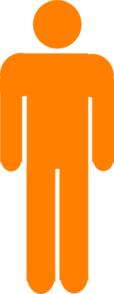 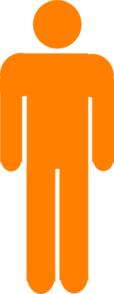 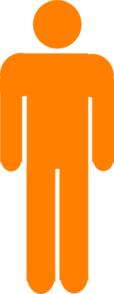 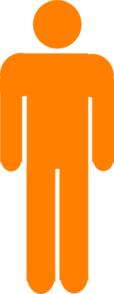 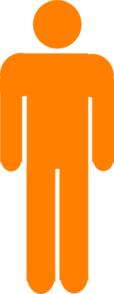 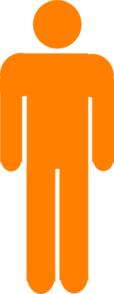 94% FEMALE
91% FEMALE
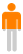 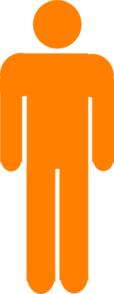 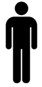 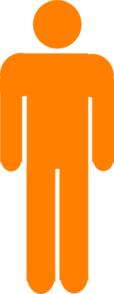 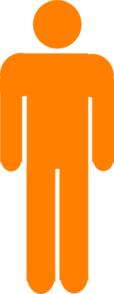 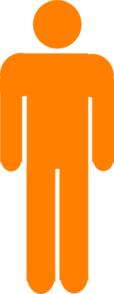 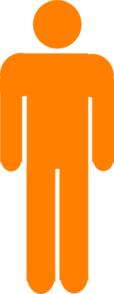 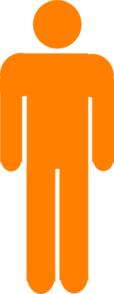 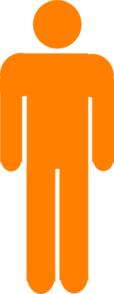 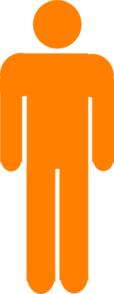 65% better/ somewhat better
50% better/ somewhat better
(±) Change from last quarter
Source:  ATB Financial, Survey on Alberta SMEs, Mar 2014, 300 respondents.
Cash Flow Management
What are the main issues SMEs face with their cash flow management?
“TIMING FOR THE RECEIVABLES AND PAYABLES. CUSTOMERS ARE TAKING 45-50 DAYS TO PAY. SO IT IS HARD TO PAY THE PAYABLES, WHEN THE RECEIVABLES ARE NOT COMING IN QUICK ENOUGH.
”
Vice President, 
Retail Trade, 
38 years in business,
20-50 employees,
$3M to $5M in revenues.
Source:  ATB Financial, Survey on Alberta SMEs, Mar 2014;  among those who report having a main issue with their  business’ cash flow management (n= 216; DKs removed); responses mentioned by 5% or more are shown.
HOW DO YOU MANAGE THROUGH IT?
Seasonality impacting cash flow
63% of SMEs report seasonality affects their cash flows.
Industries that appear most impacted by seasonality include:
Retail Trade,
Construction,
Automotive & 
Arts/Entertainment & Recreation.
Source:  ATB Financial, Survey on Alberta SMEs, Mar 2014;  among those who report seasonality affects their cash flows (n= 190 ); responses mentioned by 3% or more are shown.
Less than half of all SMEs prepare cash flow projections.
“OVER WHAT TIME PERIOD DO YOU FORECAST YOUR CASH FLOWS?”
42% of SMEs prepare cash flow projections.
49%
SMEs in the Start-up (100%) or Expansion Phases  (56%) are the most likely to be forecasting their cash flows.
Source:  ATB Financial, Survey on Alberta SMEs, Mar 2014; among those whose businesses prepare cash flow projections (n=124).
How often are cash flow projections revised?
Source:  ATB Financial, Survey on Alberta SMEs, Mar 2014; among those whose businesses prepare cash flow projections (n=126).
What tool(s) are being used for cash flow management?
Source:  ATB Financial, Survey on Alberta SMEs, Mar 2014; among those whose businesses prepare cash flow projections (n=126).
Who is responsible for developing the cash flow projections?
91% of the cash flow forecasts are being done in-house (versus 9% who use outside help).
Source:  ATB Financial, Survey on Alberta SMEs, Mar 2014; among those whose businesses prepare cash flow projections (n=126); responses mentioned by 4% or more are shown.
Who is responsible for the day-to-day management of your cash flow or position?
Source:  ATB Financial, Survey on Alberta SMEs, Mar 2014; among those whose businesses prepare cash flow projections (n=126); responses mentioned by 4% or more are shown.
How often is the cash balance or position being monitored?
Source:  ATB Financial, Survey on Alberta SMEs, Mar 2014; among those whose businesses prepare cash flow projections (n=126).
Female vs Male Entrepreneurs
Just how different are women and men entrepreneurs? (Summary)
“THEY ARE MORE LIKELY TO…”
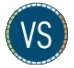 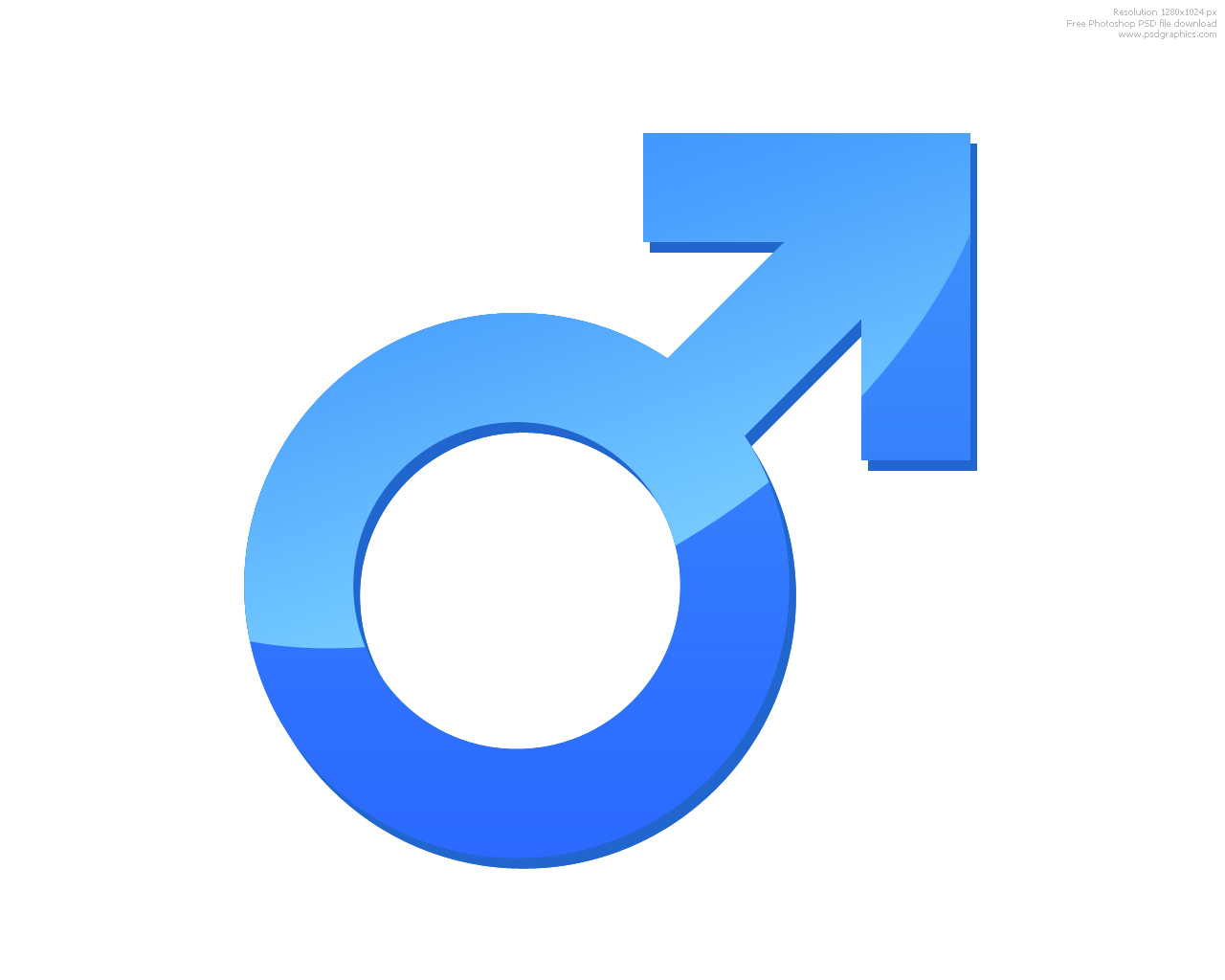 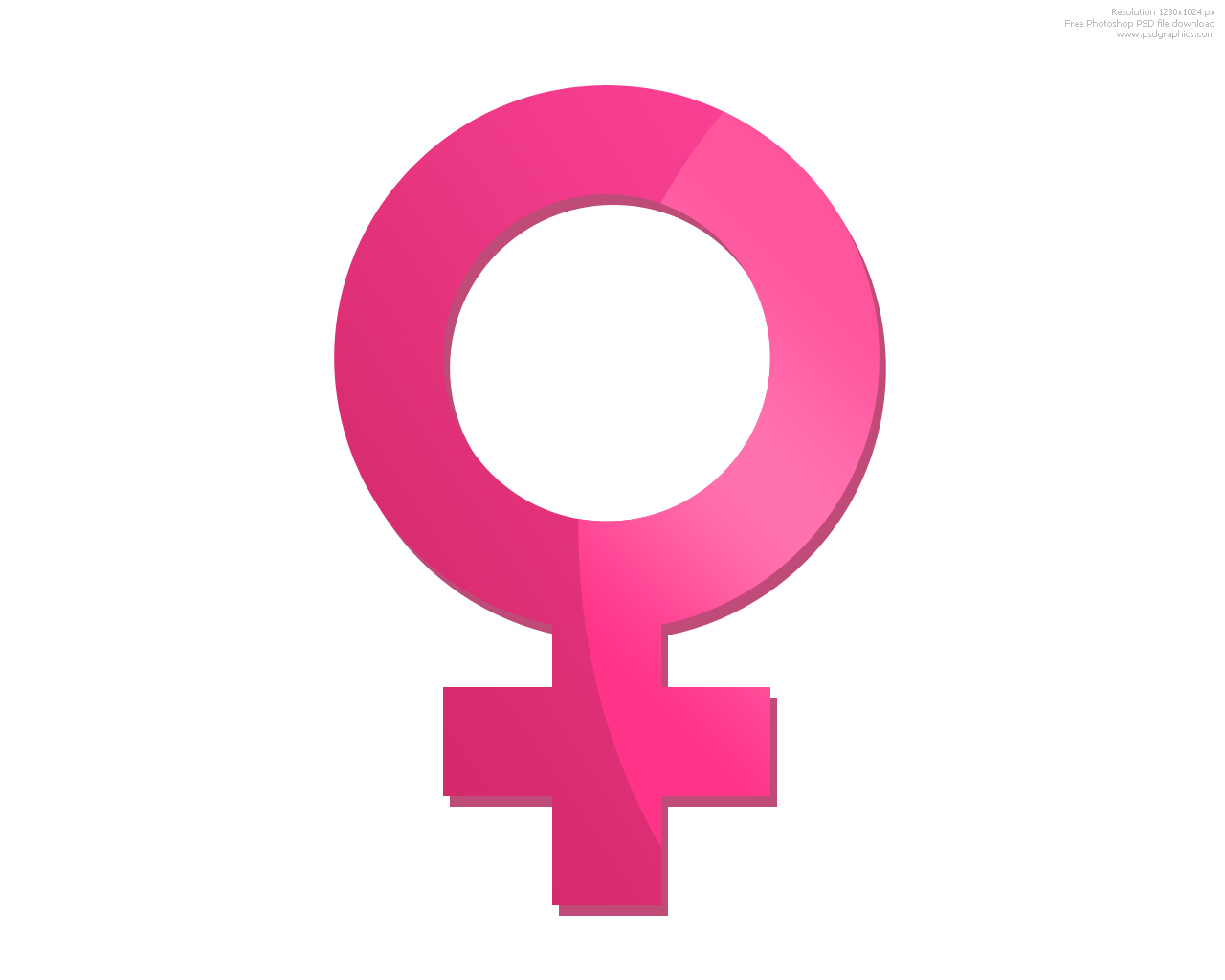 FEMALE
MALE
Source:  ATB Financial, Survey on Alberta SMEs, Mar 2014; among female (n=219) and male (n=181) respondents.
Just how different are women and men entrepreneurs? (Summary) (cont’d)
“THEY ARE MORE LIKELY TO…”
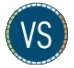 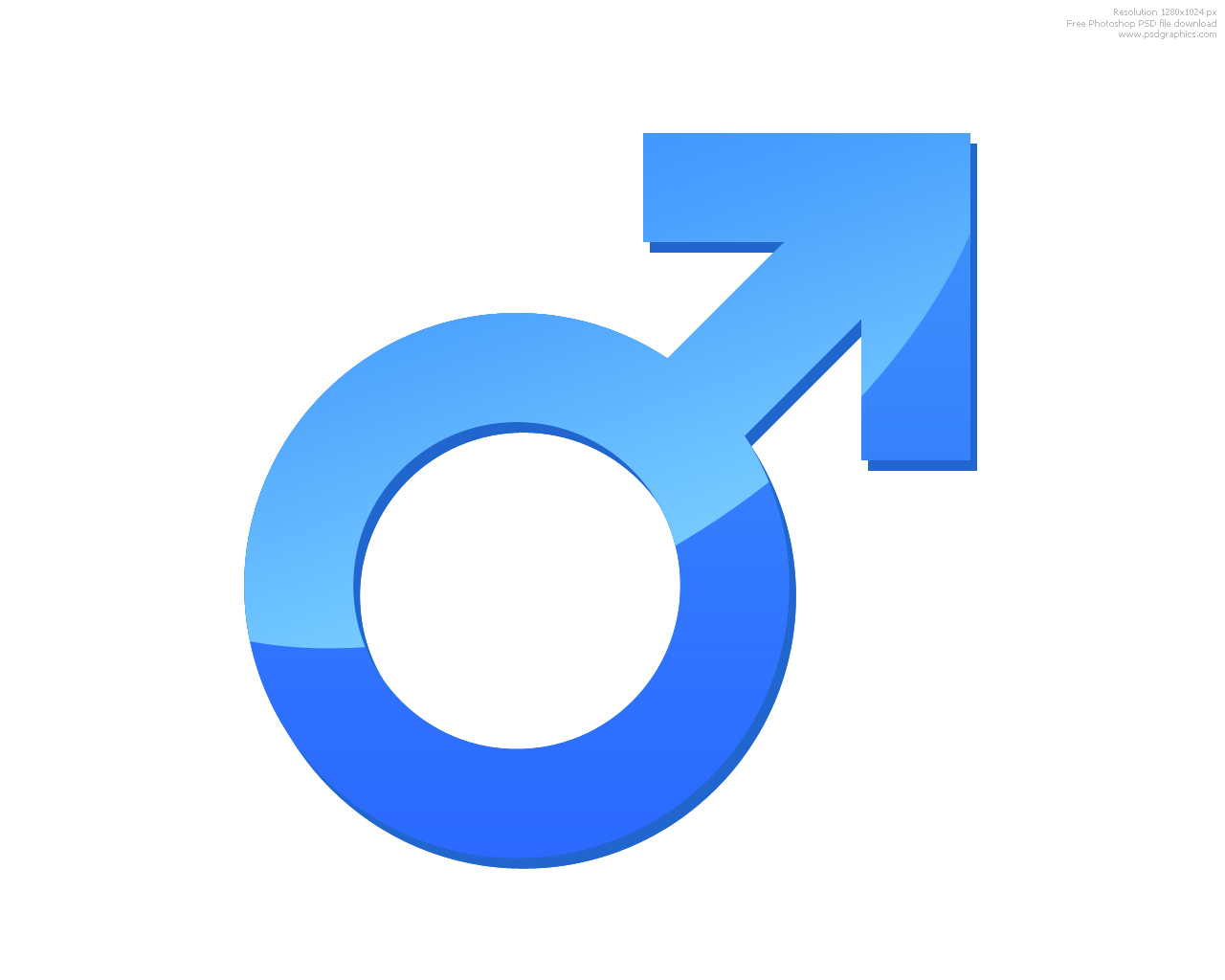 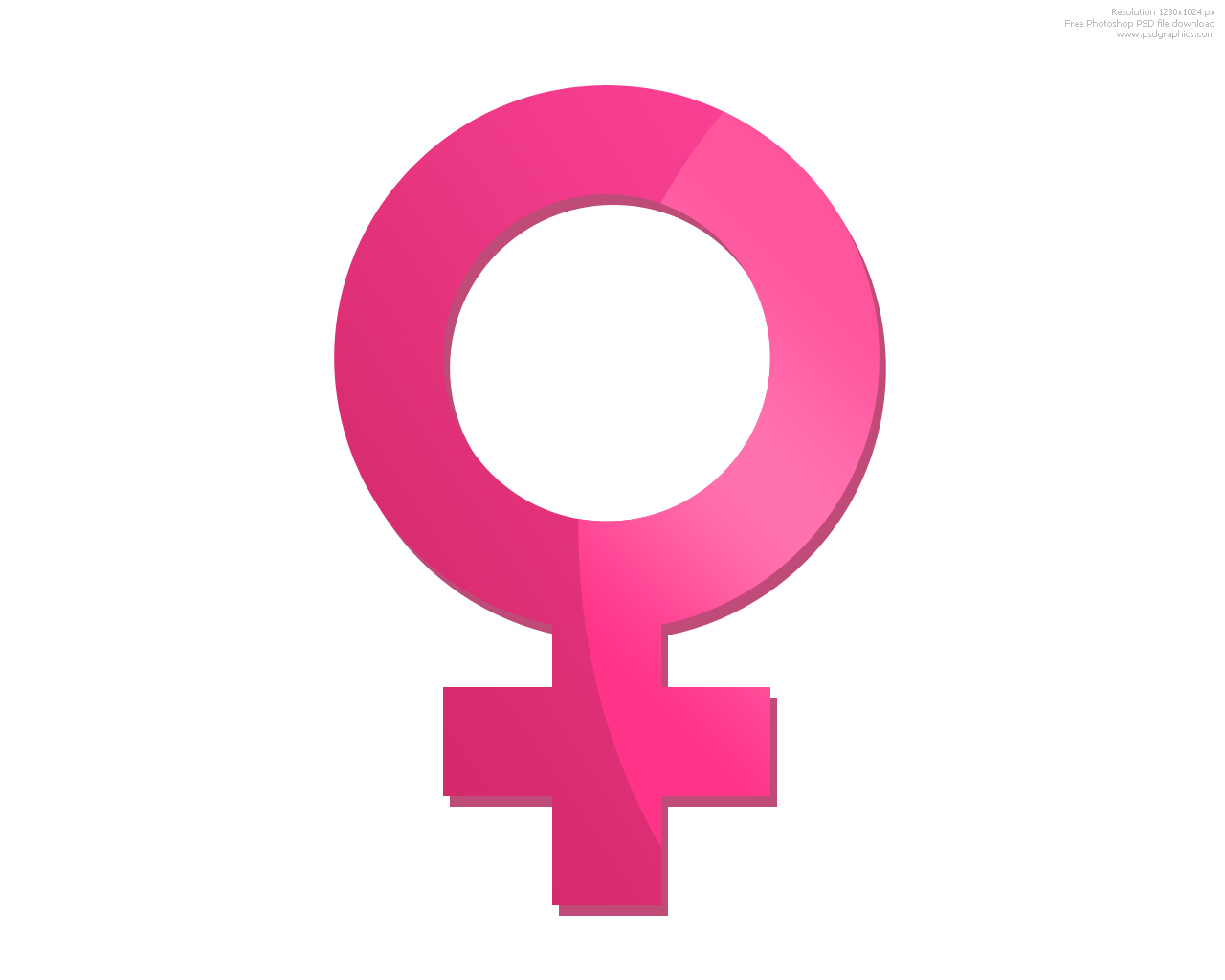 FEMALE
MALE
Source:  ATB Financial, Survey on Alberta SMEs, Mar 2014; among female (n=219) and male (n=181) respondents.
Just how different are women and men entrepreneurs? (Summary) (cont’d)
“THEY ARE MORE LIKELY TO…”
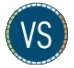 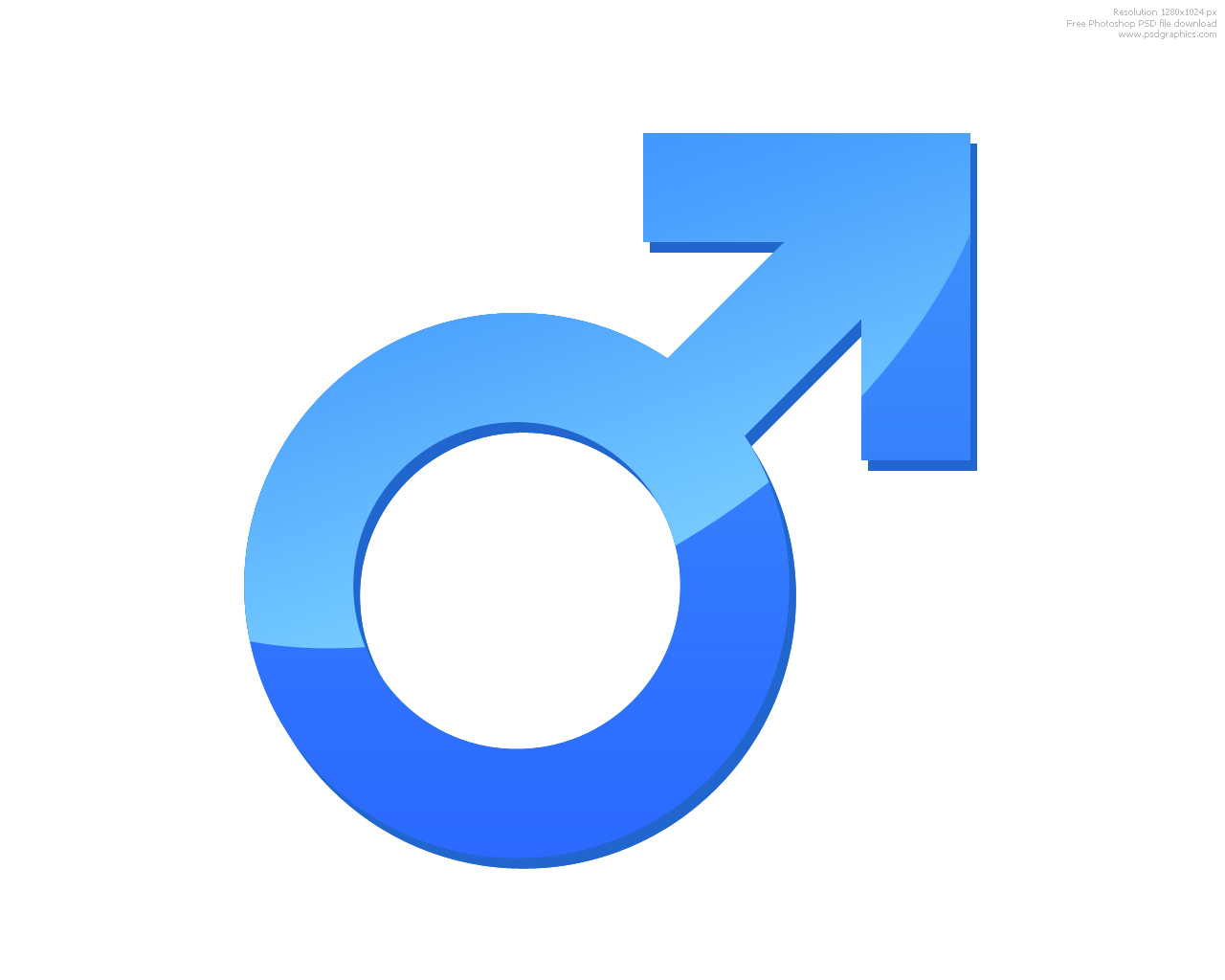 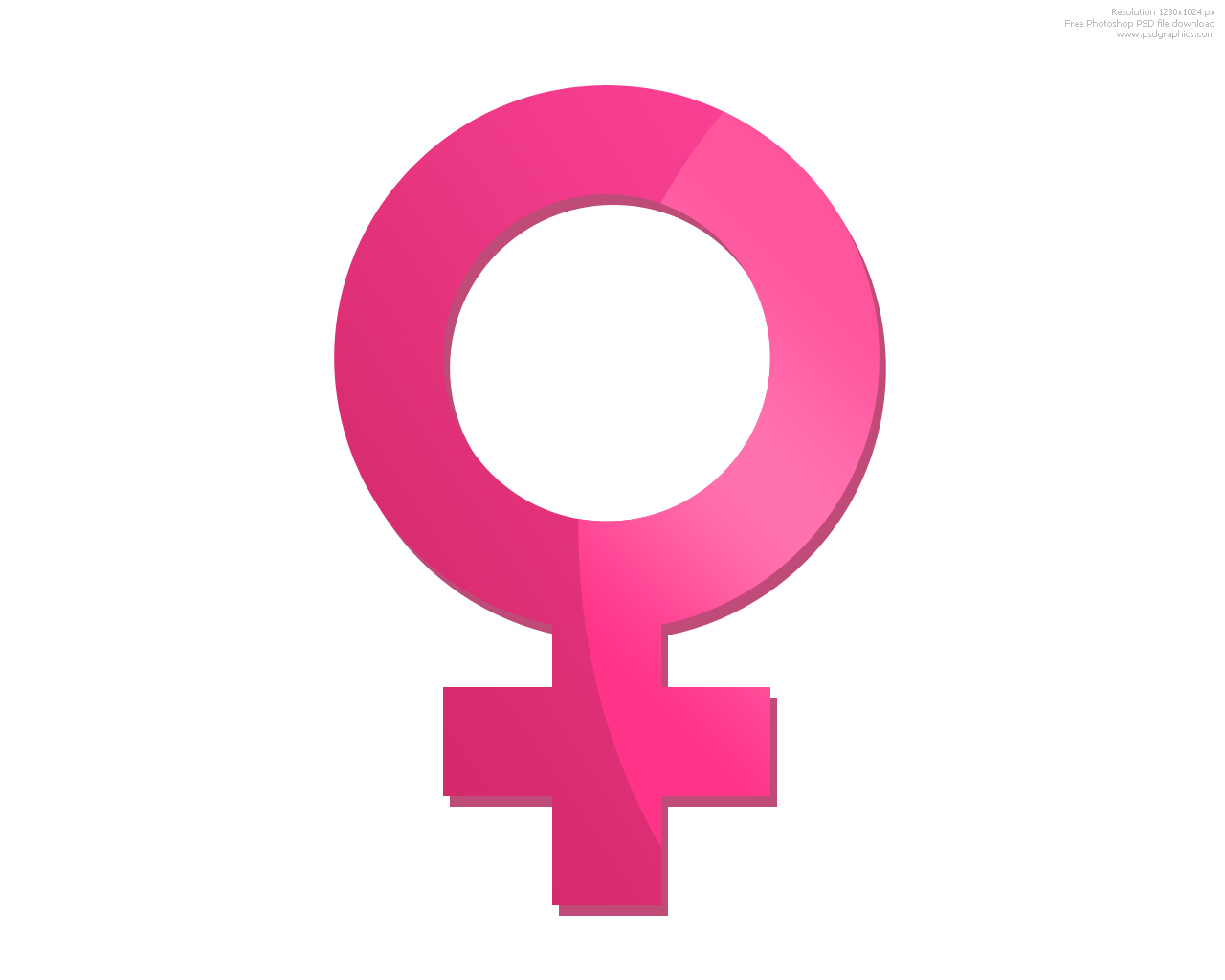 FEMALE
MALE
Source:  ATB Financial, Survey on Alberta SMEs, Mar 2014; among female (n=219) and male (n=181) respondents.
Just how different are women and men entrepreneurs?
DEMOGRAPHICS
Source:  ATB Financial, Survey on Alberta SMEs, Mar 2014; among female (n=219) and male (n=181) respondents.
Just how different are women and men entrepreneurs? (cont’d)
FIRMOGRAPHICS
Source:  ATB Financial, Survey on Alberta SMEs, Mar 2014; among female (n=219) and male (n=181) respondents.
Just how different are women and men entrepreneurs? (cont’d)
FIRMOGRAPHICS
Source:  ATB Financial, Survey on Alberta SMEs, Mar 2014; among female (n=219) and male (n=181) respondents.
Just how different are women and men entrepreneurs? (cont’d)
FIRMOGRAPHICS
Source:  ATB Financial, Survey on Alberta SMEs, Mar 2014; among female (n=219) and male (n=181) respondents.
APPENDIX: Firmographics & Respondent Demographics
Half of Alberta SMEs earn revenues in excess of $1,000,000
Annual Revenues 2013
Number of Employees
89% of revenues comes from within Alberta;
 7% from other parts of Canada;
 2% from the US; and
 2% Internationally (outside Canada/US).
Change from last quarter
Source: ATB Financial, Survey on Alberta SMEs, Mar 2014, with 300 respondents.
72% of SMEs are TRYING to grow their business
Business Firmographics
Business Life Stage Phase
Intentional Growth
Change from last quarter
Source: ATB Financial, Survey on Alberta SMEs, Dec 2013, with 300 respondents.
Business Firmographics
# of Years in Operation
Borrowing Needs
MEAN
26 years
$1MM+
8%
Change from last quarter
Source: ATB Financial, Survey on Alberta SMEs, Jan 2014, with 300 respondents.
Business Firmographics
11% of SMEs are franchises
Industry
Change from last quarter
Source: ATB Financial, Survey on Alberta SMEs, Mar 2014, with 300 respondents, responses mentioned by 4% or more are shown.
51% of SMEs only conduct business in Alberta
Business Firmographics
Business Location(s)
Business Scope
Change from last quarter
Source:  ATB Financial, Survey on Alberta SMEs, Mar 2014, with 300 respondents.
Business Firmographics
Does your business have a store front?
Change from last quarter
Source:  ATB Financial, Survey on Alberta SMEs, Dec 2013, with 300 respondents.
Respondent Demographics
38%
55+
Age
Title/ Role
Change from last quarter
Source:  ATB Financial, Survey on Alberta SMEs, Mar 2014, with 300 respondents, responses mentioned by 3% or more are shown.
Respondent Demographics
Role in Financial Decisions
Gender
Change from last quarter
Source:  ATB Financial, Survey on Alberta SMEs, Mar 2014, with 300 respondents.
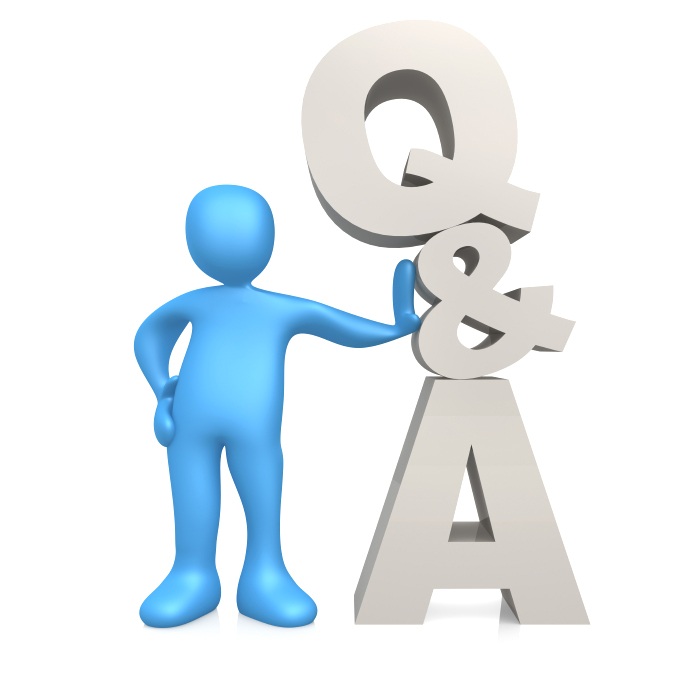 Judy Duncan
Director Marketing,
B&Ag
(403) 974-6884
JDuncan@atb.com
Cody Tousignant
Senior Research Manager
Customer Insights
(403) 731-3507
CTousignant@atb.com